DEPARTMENT OF NUTRITION AND DIETETICS

COMMUNITY NUTRITIONIII B.Sc NUTRITION AND DIETETICSSUBJECT INCHARGE: A.VIDHYA
FOOD FORTIFICATION AND ENRICHMENT
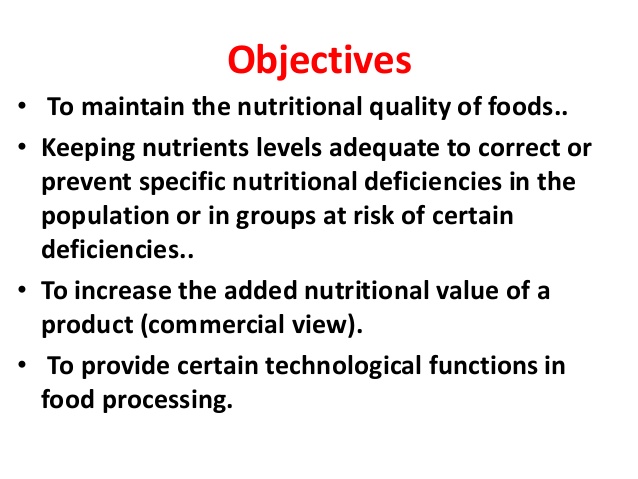 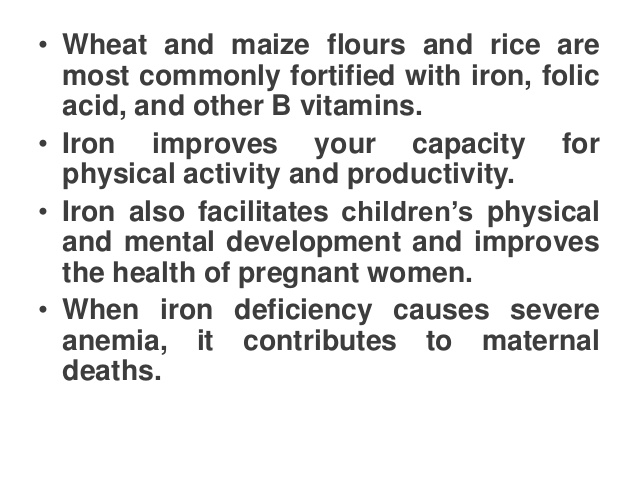 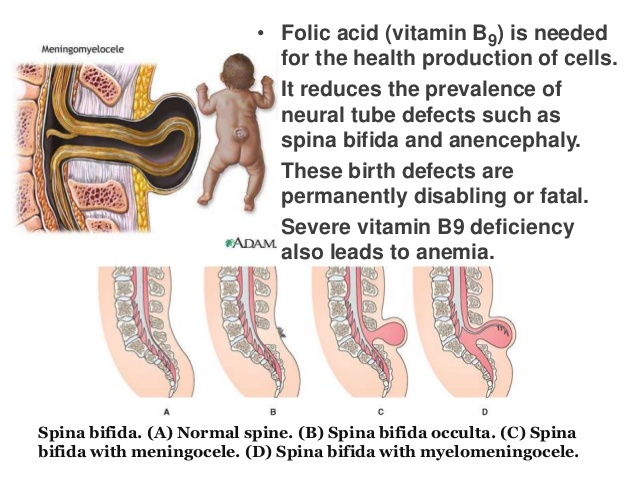 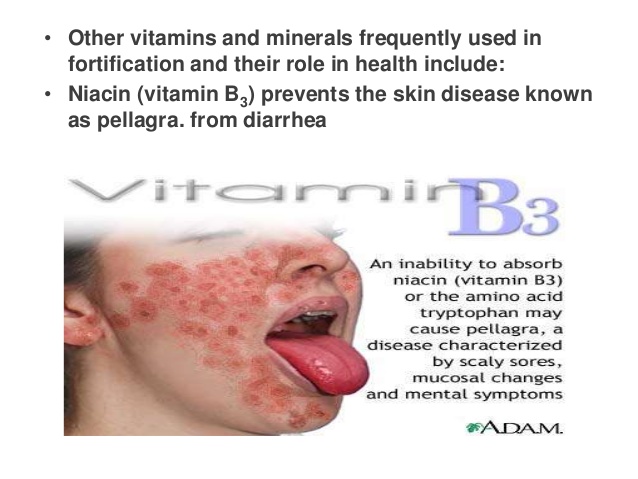 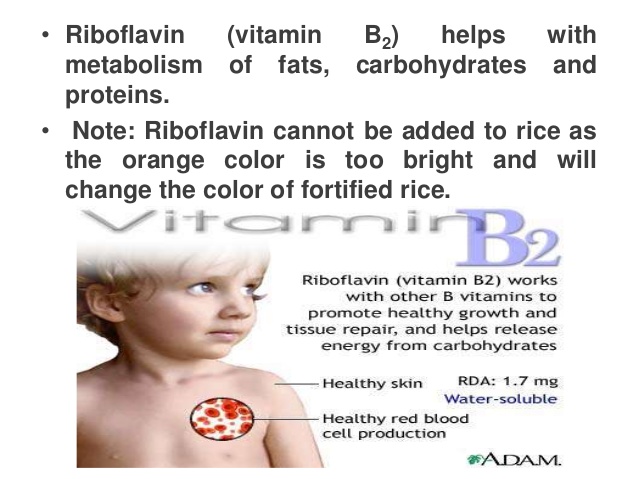 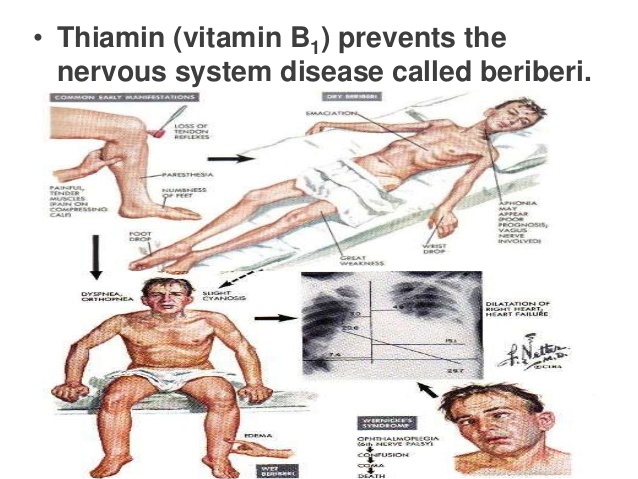 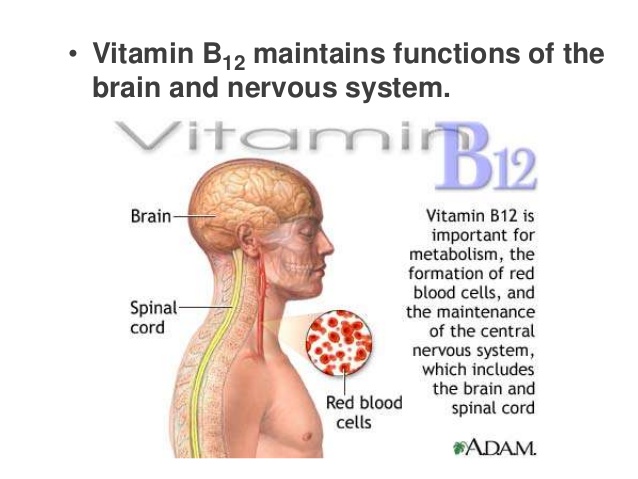 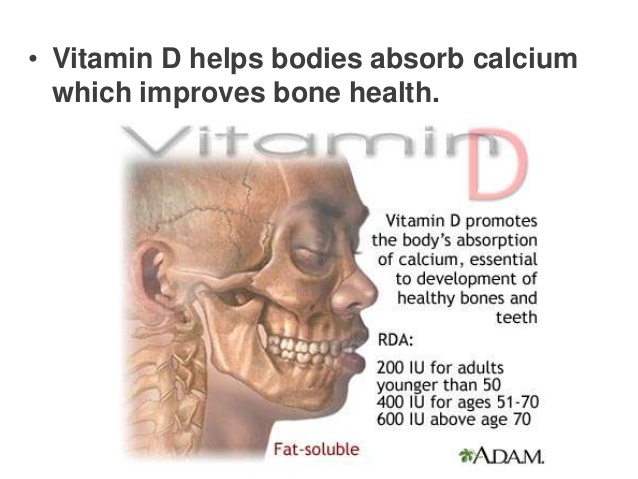 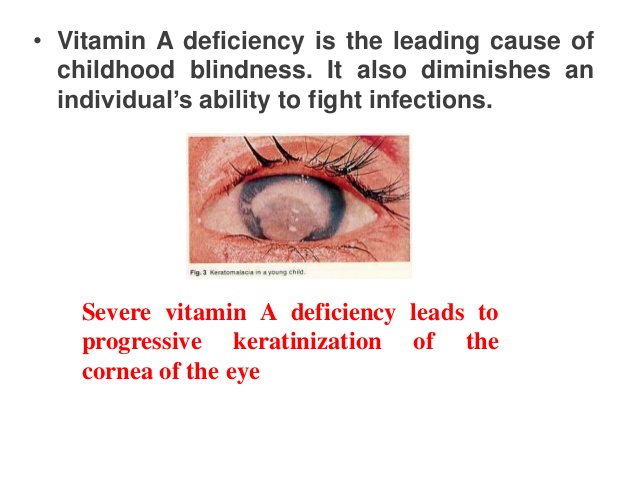 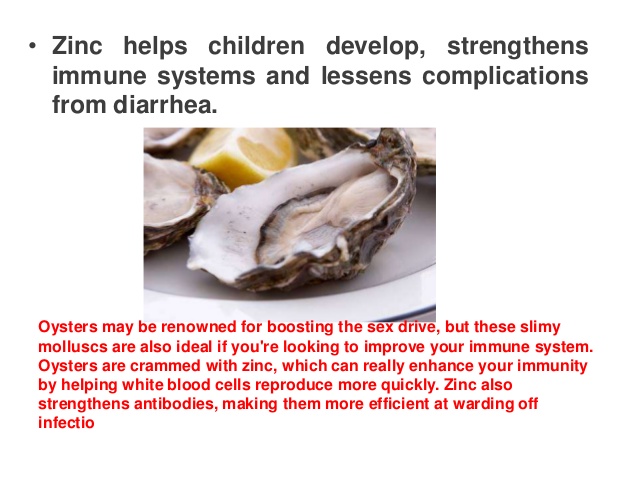 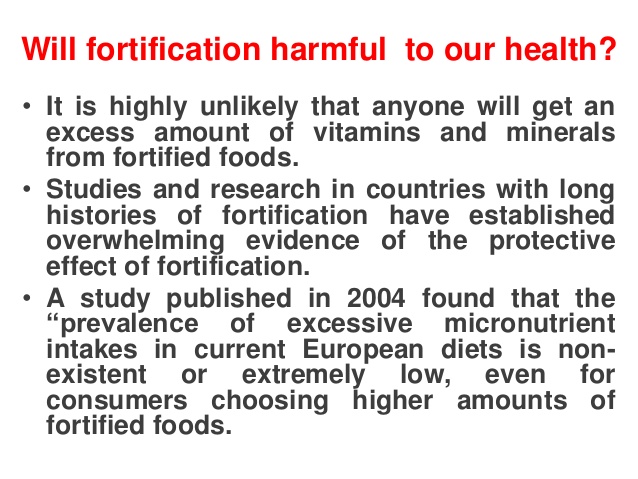 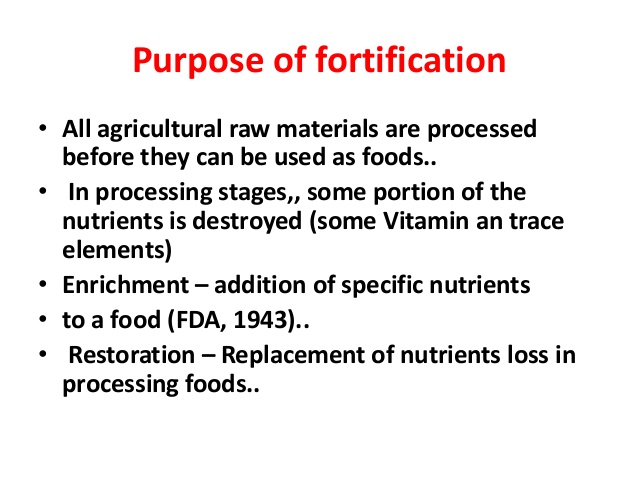 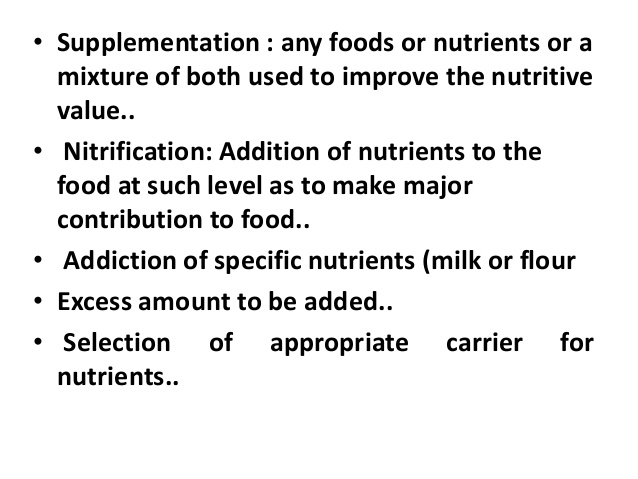 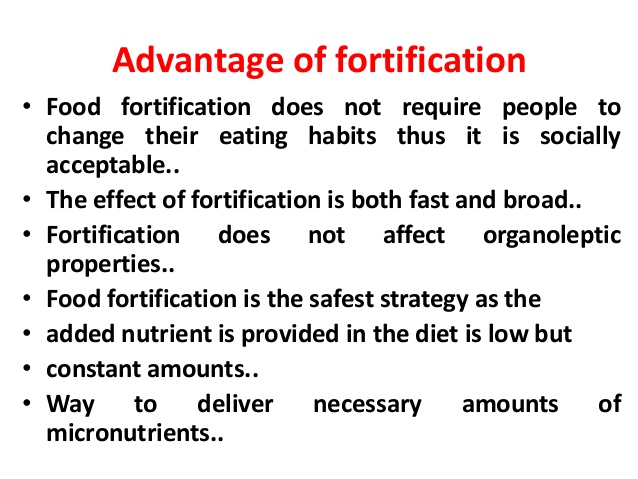 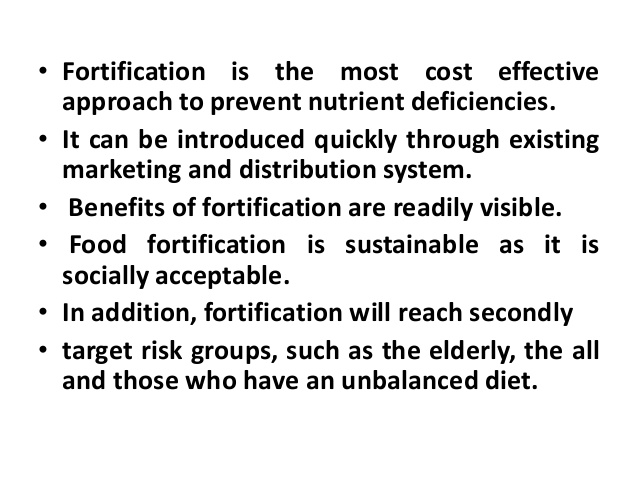 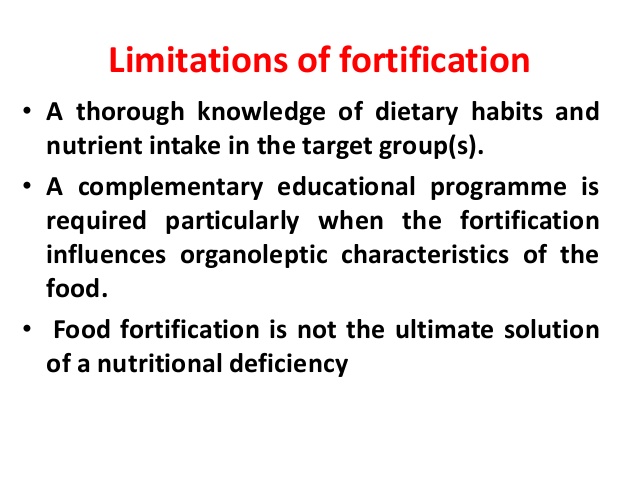 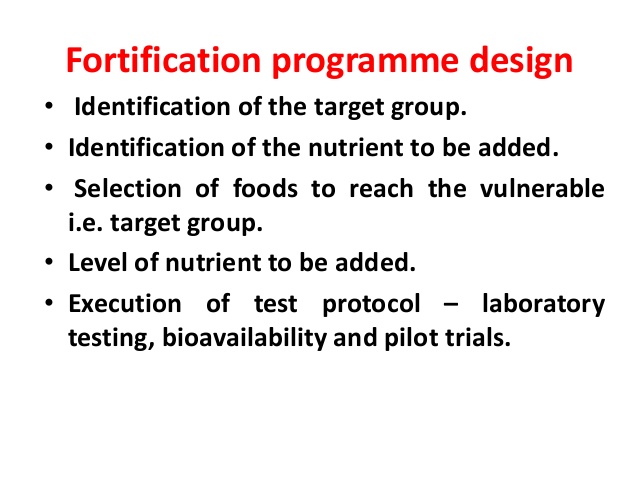 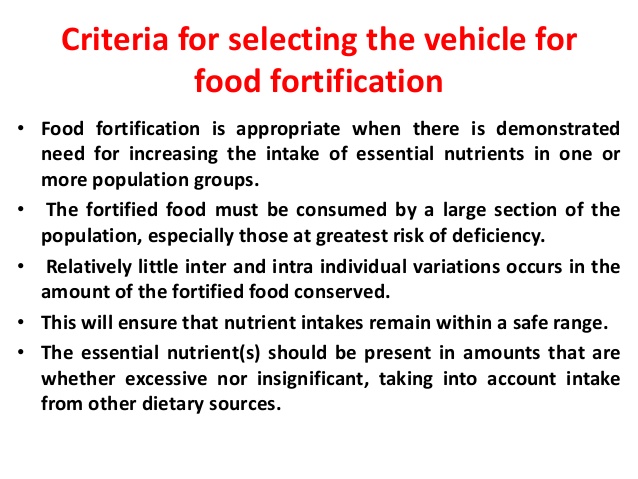 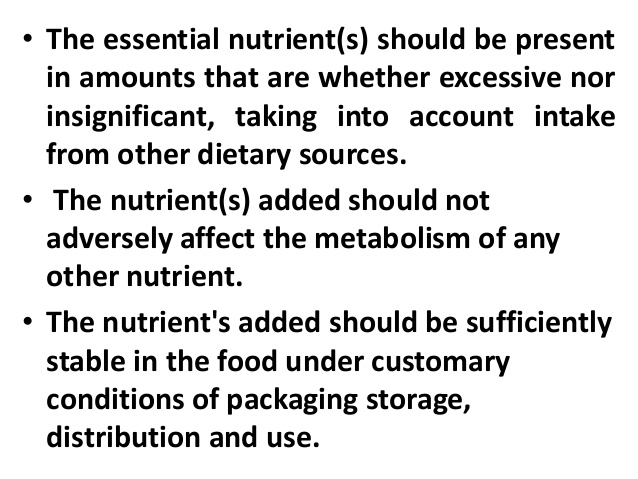 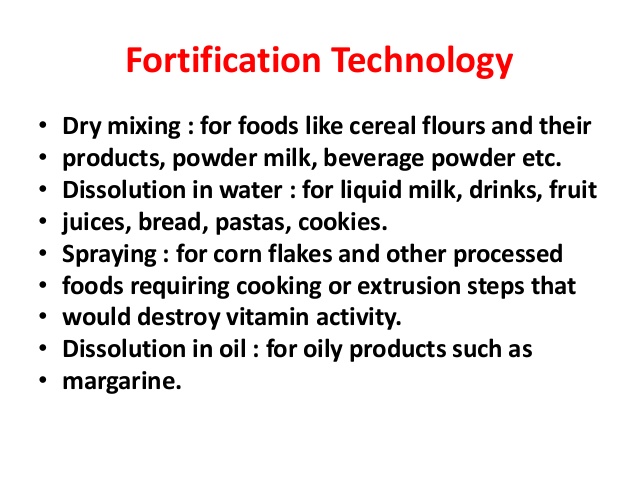